Samhandling gjennom Helseplattformen
Både primær- og spesialisthelsetjenesten har satt seg mål om å bli bedre på samhandling

Med felles journalløsning ligger alt til rette for forbedringer på samhandlingsområdet
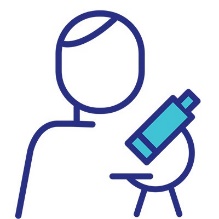 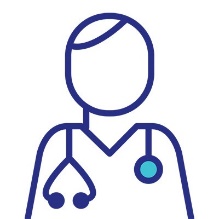 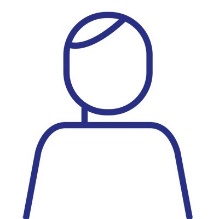 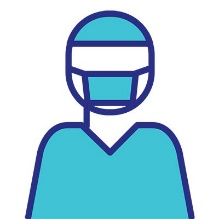 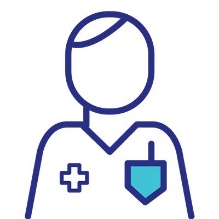 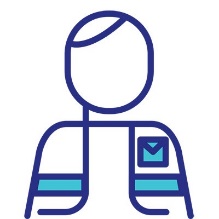 Med bedre samhandling etter innføring av felles journalløsning, vil pasienter og brukere av tjenestene oppleve 

mer samordnede tjenester ved hjelp av for eksempel planer som flere fagområder og yrkesgrupper kan jobbe sammen om
at informasjonen tjenesteytere har tilgang til er oppdatert og korrekt
at de vil slippe å gjenta samme informasjon til flere behandlere
høyere grad av medvirkning og bedre oversikt over egne helsetjenester
Bedre samhandling gjør seg ikke selv bare fordi vi får en felles journalløsning

For å lykkes med å oppnå bedre samhandling etter innføring av Helseplattformen, kreves det vilje til samarbeid og god utnyttelse av mulighetene som ligger i den felles løsningen
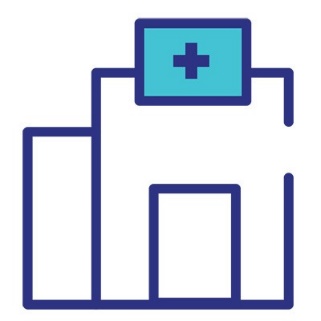 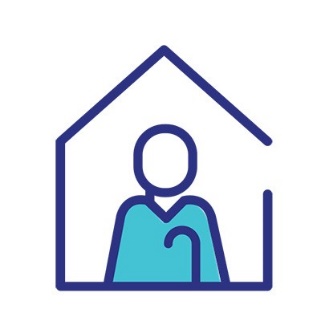 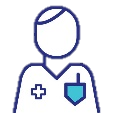 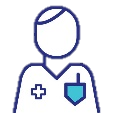 I denne presentasjonen får du noen eksempler på hvordan Helseplattformen kan brukes for bedre samhandling internt på egen arbeidsplass, innad i egen organisasjon og mellom ulike aktører
1
2
3
4
Kommunikasjonsverktøy
Pasienter med flere samtidige behov
Forenkle tverrfaglig samarbeid
Dra nytte av arbeid andre har gjort
Felles behandlingsplaner
In Basket
Pasientplaner
Andre har kartlagt og dokumentert informasjon du selv kan bruke i arbeidet
Felles behandlingsplaner
Sikker chat
Systemstøtte for tverrfaglige møter, samarbeidsmøter og ansvarsgrupper
Forløpsoppgaver
E-meldinger
1
2
3
4
Kommunikasjonsverktøy
Pasienter med flere samtidige behov
Forenkle tverrfaglig samarbeid
Dra nytte av arbeid andre har gjort
In Basket
Sikker chat
Forløpsoppgaver
E-meldinger
Kommunikasjonsverktøy
1
In Basket
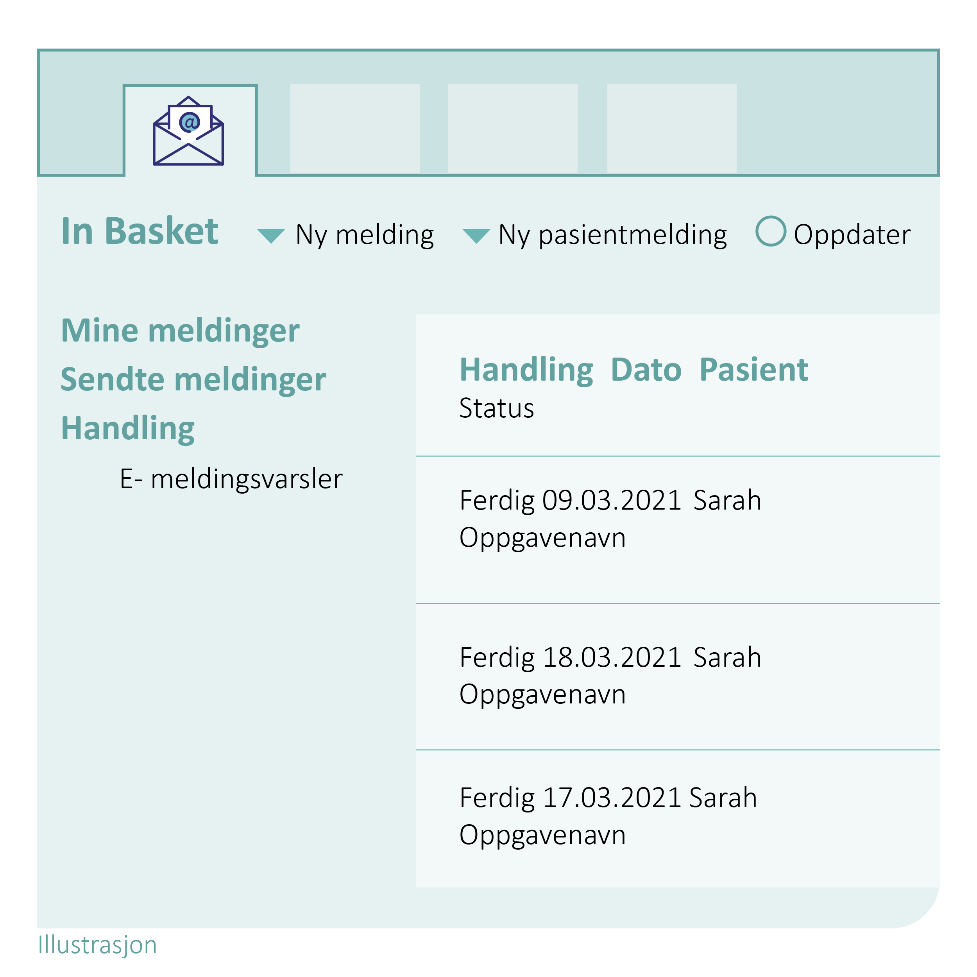 Din personlige innboks i Helseplattformen

Der finner du alle beskjeder som er sendt til deg  
fordi du er del av en mottakergruppe (for eksempel ved henvisninger)
i form av personlig melding 
Beskjeder om ikke fullførte oppgaver
Kommunikasjonsverktøy
1
In Basket
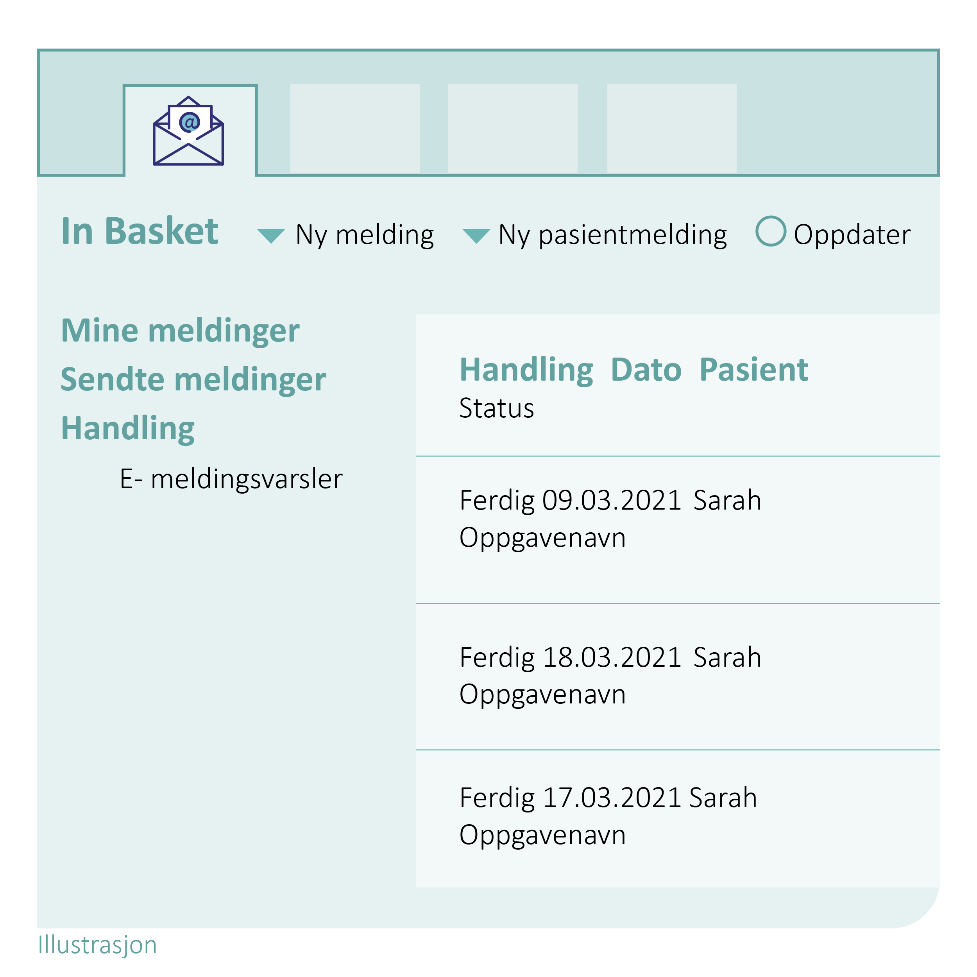 Din personlige innboks i Helseplattformen

Her kan du utveksle meldinger
med andre i egen organisasjon
med kolleger i andre organisasjoner som bruker Helseplattformen
med kolleger eller organisasjoner som ikke bruker Helseplattformen via det nasjonale e-meldingssystemet
Kommunikasjonsverktøy
1
In Basket
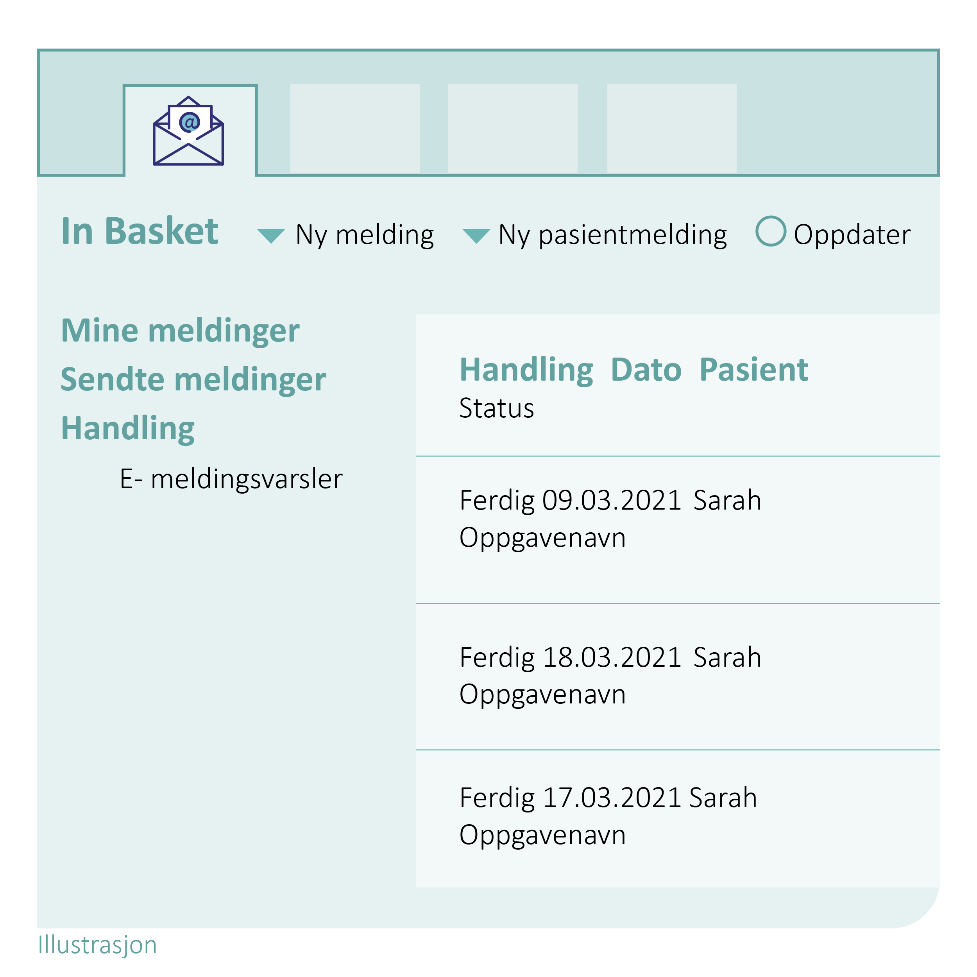 Din personlige innboks i Helseplattformen

Personalmeldinger
Gjennom personalmeldinger kan du tilknytte en pasient eller bruker som skal diskuteres
Meldingsutvekslingen er kun en dialog og legges ikke i pasientens journal
Kommunikasjonsverktøy
1
Sikker chat
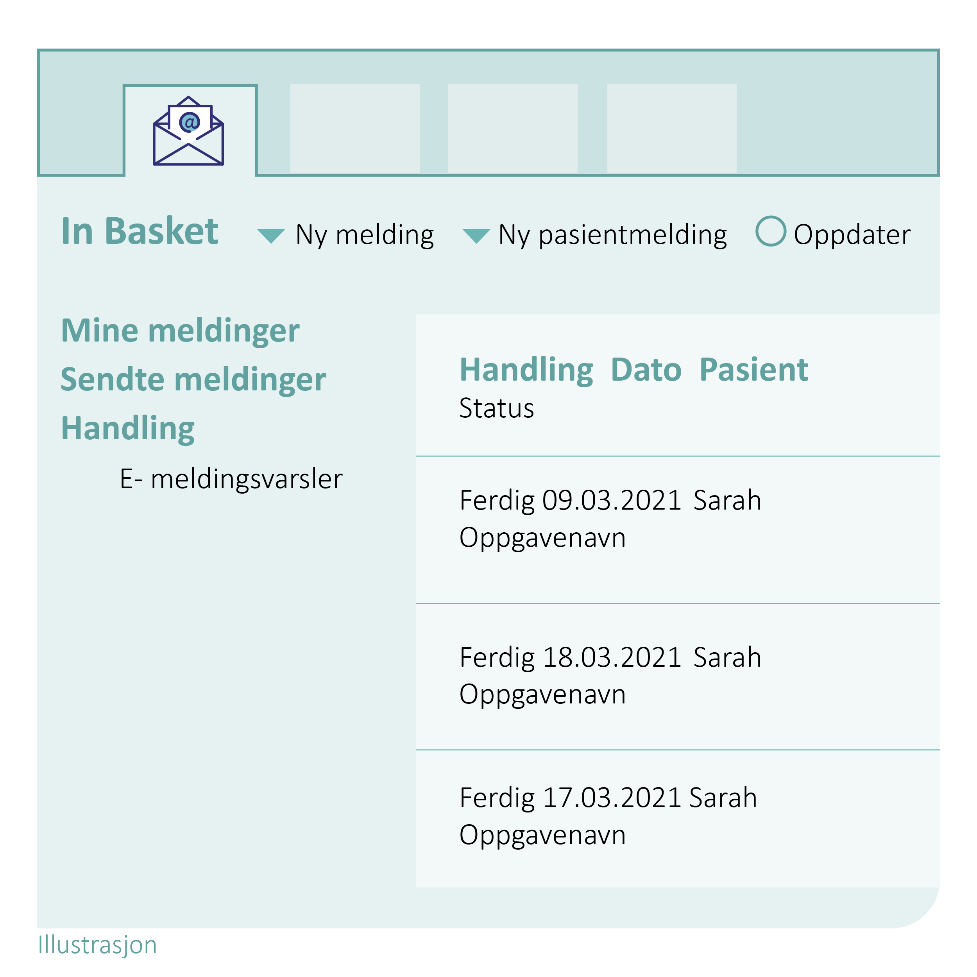 Chatfunksjonen i Helseplattformen er «sikker» og ligger lett tilgjengelig øverst på skjermbildet 
Chatfunksjonen er også tilgjengelig på den mobile applikasjonen Rover
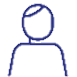 Chat
Illustrasjon, ikke skjermdump
Kommunikasjonsverktøy
1
Forløpsoppgaver
Dersom du for eksempel har gjort en oppgave du ønsker at andre skal følge opp, kan oppgaven videresendes som en forløpsoppgave

Oppgaven sendes da til en person eller gruppe som skal ta saken og følge opp videre 
Denne funksjonalitet er tilgjengelig for de fleste tjenestene i kommunen
Forløpsoppgaver er foreløpig tilgjengelig kun for et utvalg forløp som krysser primær- og spesialisthelsetjenesten.
Foreløpig mest aktuelt for habilitering, rehabilitering, psykiatri og rus
Kommunikasjonsverktøy
1
Forløpsoppgaver
Man kan sette opp sjekklister for oppgaver som må gjøres, tilegne noen en oppgave og sette en frist. Fristen kan endres
Oppgavene i sjekklisten kan slettes
Man kan legge til utfyllende kommentarer fortløpende i sjekklisten

Som del av en forløpsoppgave kan man sette opp definerte mål for gjennomføring av handlinger
Mål kan fremstilles i en rapport
Kommunikasjonsverktøy
1
E-meldinger
Nasjonale e-meldinger

Helseplattformen kommer med funksjonalitet som omfatter det som i dag dekkes av e-meldinger / eLink
Det er et førende prinsipp at sluttbruker ikke må tenke på om mottaker er innenfor eller utenfor Helseplattformen
Flyt av pasient-opplysninger mellom kommune og fastlege
Epikrise
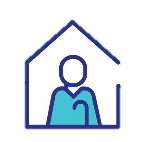 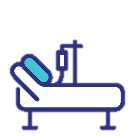 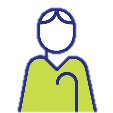 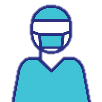 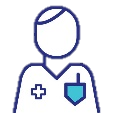 Innleggelse av pasient med kommunale tjenester
Pasientlogistikk mellom aktører
Henvisning
emelding
Kommunikasjonsverktøy
1
diagnoser
strukturert info
E-meldinger
Nasjonale e-meldinger

Automatisk gjenbruk av journalinformasjon der det er mulig og/eller hensiktsmessig
Strukturert data i journalen vil fylle ut meldingene i systemet, sluttbruker tilføyer relevant info ved behov
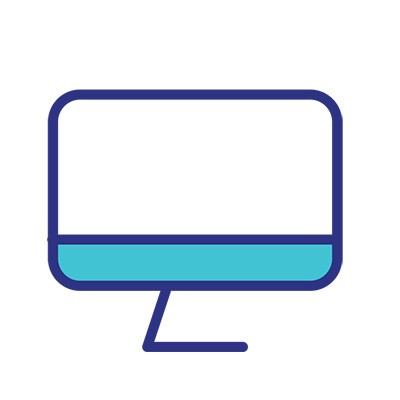 Eksempler på automatiserte meldinger
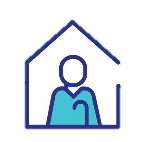 Kommunikasjonsverktøy
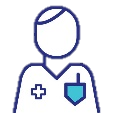 1
Melding om utskrivningsklar pasient
Melding om innlagt pasient
E-meldinger
Nasjonale e-meldinger

Automatisk utsendelse av meldinger 
Der det er mulig og hensiktsmessig, vil informasjonsflyten kunne skje automatisk basert på for hva sluttbruker gjør og dokumenterer som en naturlig del av arbeidsflyten
For eksempel vil dokumentering av at en pasient har kommunale tjenester automatisk medføre at en melding om innlagt pasient sendes pasientens hjemkommune
Sluttbruker trenger ikke utføre egne steg i tillegg for å sende meldingen
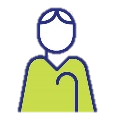 Melding om utskrevet pasient
1
2
3
4
Kommunikasjonsverktøy
Pasienter med flere samtidige behov
Forenkle tverrfaglig samarbeid
Dra nytte av arbeid andre har gjort
Pasientplaner
Felles behandlingsplaner
Felles legemiddelliste
Felles notat
2
Pasienter med ett eller flere samtidige behov
Tilsvarer dagens pleieplaner i spesialisthelsetjenesten og tiltaksplaner i kommunen

Pasientplan består av problem, mål, tiltak og evaluering

Pasientplanene er utviklet med bakgrunn i helhetlige pasientforløp og veiledende planer for kommunehelsetjenesten, og nasjonale veiledende planer for spesialisthelsetjenesten
2
Pasientplaner
2
Pasienter med ett eller flere samtidige behov
Pasientplaner vil benyttes av mange yrkesgrupper som sykepleiere, helsefagarbeidere, vernepleiere, ergo- og fysioterapeuter, logopeder, ernæringsfysiologer og andre

For eksempel 
Pasientplan for kols
Pasientplan for trykksår
Pasientplan for psykose
2
Pasientplaner
2
2
Pasienter med flere samtidige behov
Felles behandlingsplaner
Dette er et samhandlingsverktøy for samarbeid i arbeidet med en pasient

i kommunale tjenester med samtidige tjenestebehov
med tjenester på tvers av kommune og sykehus
i samarbeid mellom enheter og avdelinger i spesialisthelsetjenesten
under tverrfaglig samarbeid i spesialisthelsetjenesten

Nyttig der det er flere involverte tjenesteytere
2
2
Pasienter med flere samtidige behov
Felles behandlingsplaner
Dette er et samhandlingsverktøy for samarbeid i arbeidet med en pasient

Flere ulike yrkesgrupper som samarbeider om en pasient lager sitt vurderingsnotat og alle ulike vurderingsnotat legges tilgjengelig i den felles behandlingsplanen. Her kan man også skrive oppsummeringsnotat. 
Planen er et fint hjelpemiddel inn mot for eksempel tverrfaglige møter
2
Pasienter med flere samtidige behov
Felles legemiddelliste
Felles notat
Felles legemiddelliste 
Endringer gjort av en lege eller annen behandler med forskrivningsrett vises med en gang hos andre som jobber med legemiddelhåndtering

Felles notat
Helseplattformen vil ha flere muligheter til å jobbe sammen om et felles notat
1
2
3
4
Kommunikasjonsverktøy
Pasientplanertidige behov
Forenkle tverrfaglig samarbeid
Dra nytte av arbeid andre har gjort
Felles behandlingsplan
Systemstøtte for tverrfaglige møter, samarbeidsmøter og ansvarsgrupper
3
Forenkle tverrfaglig samarbeid
Tverrfaglige møter
Tverrfaglige møter
Felles behandlingsplaner blir et nyttig verktøy for å planlegge og gjennomføre tverrfaglige møter
Koordinator får systemstøtte for enklere å finne felles ledig time for flere deltakere
Referat og møteinnkalling sendes via Helseplattformen og HelsaMi for alle som har tilgang
 
Samarbeidsmøter og ansvarsgrupper
Her kan man ha behov for å trekke inn ressurser utenfor egen organisasjon
For slike møter vil man benytte samme funksjonalitet som ved tverrfaglig møte
Samarbeidsmøter og ansvarsgrupper
1
2
3
4
Kommunikasjonsverktøy
Pasienter med flere samtidige behov
Forenkle tverrfaglig samarbeid
Dra nytte av arbeid andre har gjort
Andre har kartlagt og dokumentert informasjon du selv kan bruke i arbeidet
4
Dra nytte av arbeid andre har gjort
Andre har kartlagt og vurdert pasienten og dokumentert informasjon i felles journal
Strukturert dokumentasjon gjenbrukes i størst mulig grad

Alle med tjenstlig behov får tilgang til allerede dokumenterte opplysninger
Ansatte uten tjenstlig behov for bestemte opplysninger vil ikke få tilgang til slike opplysninger
Tilgangsstyringen som er basert på hver enkelt sin rolle i helsetjenesten bestemmer hva du får se
Oppsummering

Pasientplaner og andre verktøy for koordinering av samarbeidet om en pasient gjør det enklere å sette opp mål og evaluere effekten av iverksatte tiltak 
Med felles journalløsning ligger alt til rette for bedre samarbeid og samhandling mellom nivåene i helsetjenesten og internt i egne organisasjoner
Helseplattformen kommer med en rekke verktøy som gjør det enklere å samarbeide og samhandle. Nå gjelder det å utnytte mulighetene som ligger der 